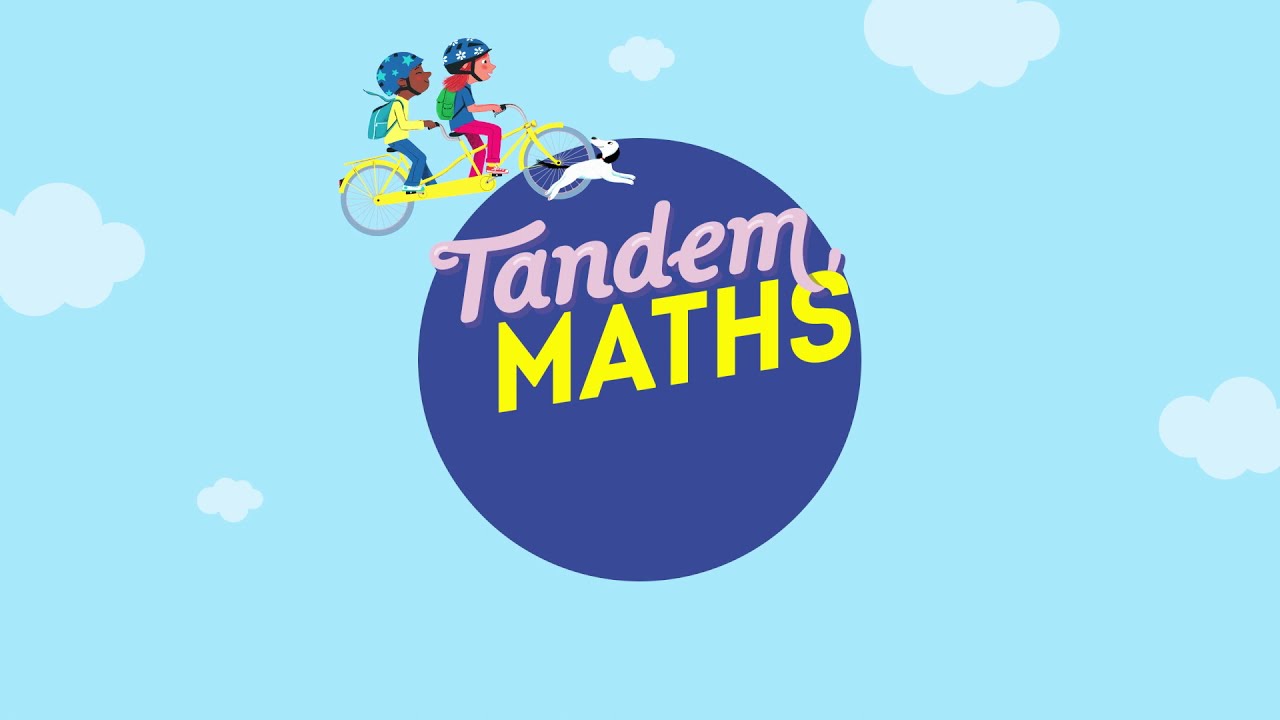 Période 4
Semaine 2
Lundi
www.maitresseherisson.com
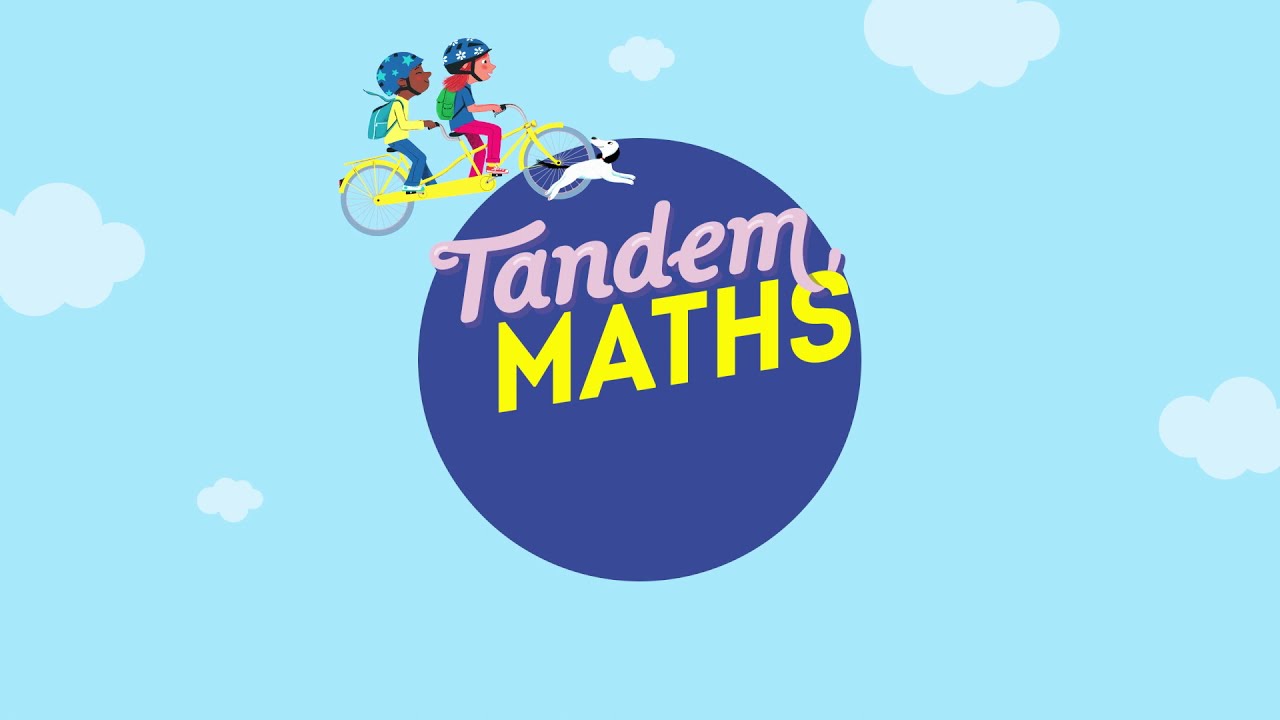 APPRENDRE À CHERCHER
Situations de Transformation
www.maitresseherisson.com
Lis la situation écrite, imagine-la. Ensuite, essaye de représenter la situation avec tes deux bandes de papier.
Avant, il y avait un nombre de crêpes. Des crêpes
sont réalisées. Après, le nombre de crêpes a augmenté.
www.maitresseherisson.com
Apprendre à chercher
CM1
MISE EN COMMUN
www.maitresseherisson.com
Apprendre à chercher
CM1
Dans le texte, quel est le temps utilisé ? Quels sont les connecteurs de temps ? Comment peut-on organiser les informations sur la ligne du temps à partir de ces indicateurs de temps ? Les deux quantités sont la quantité AVANT et la quantité APRÈS.
Quelle est la quantité AVANT ? Quelle est la quantité APRÈS ?
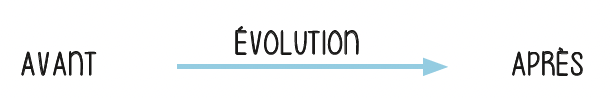 www.maitresseherisson.com
Apprendre à chercher
CM1
Quelle est la GRANDE QUANTITÉ ?
À quel moment le quantité est-elle plus grande, AVANT ou APRÈS ?
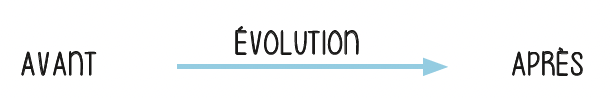 www.maitresseherisson.com
Apprendre à chercher
CM1
Quelle est la PETITE QUANTITÉ ?
À quel moment le quantité est-elle plus petite, AVANT ou APRÈS ?
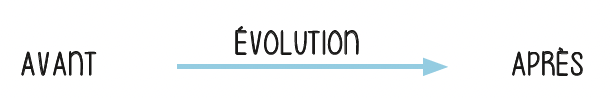 www.maitresseherisson.com
CM1
Avant, il y avait un nombre de crêpes. Des crêpes
sont réalisées. Après, le nombre de crêpes a augmenté.
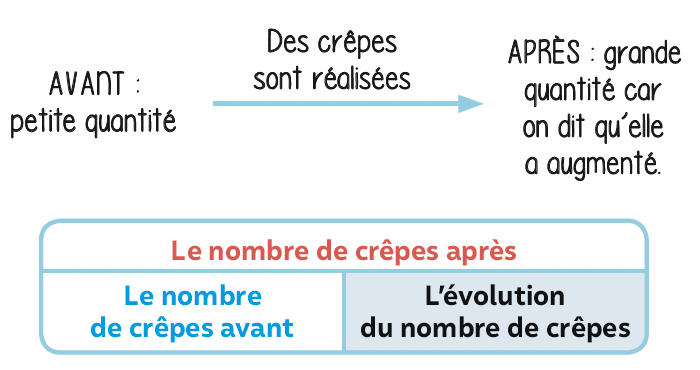 www.maitresseherisson.com
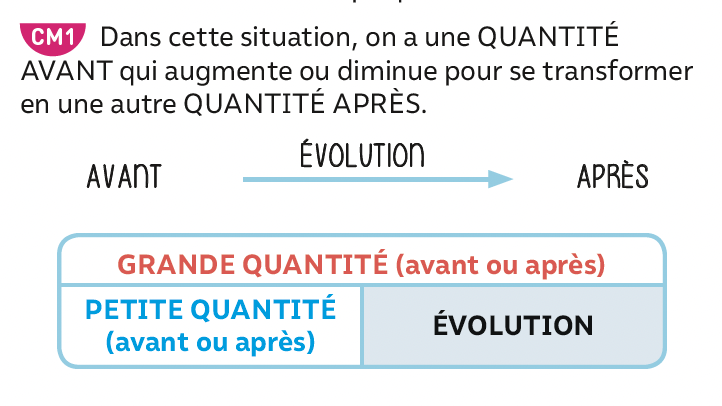 www.maitresseherisson.com
Nous avons travaillé sur une histoire avec des crêpes. Maintenant, nous allons inventer des situations de TRANSFORMATION avec autre chose que des crêpes.

Par exemple : « Au début du mois de mai, un grand nombre de narcisses a poussé dans mon jardin. À la fin du mois, un certain nombre est fané. »
On a bien une quantité de fleurs AVANT. Cette quantité a subi une transformation pour devenir une quantité APRÈS.

À vous de créer des situations de TRANSFORMATION avec ce que vous voulez.
www.maitresseherisson.com
Entraînement
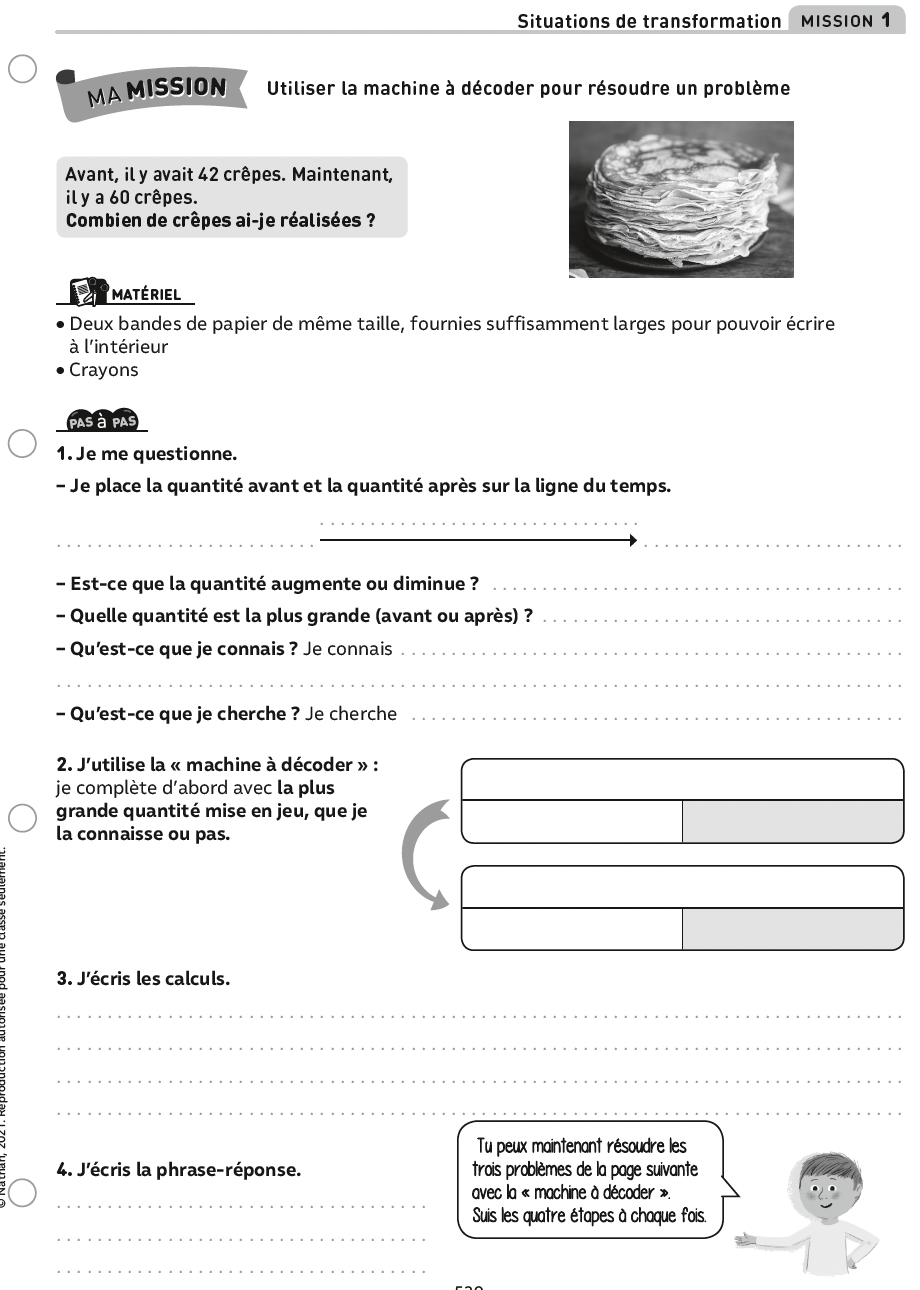 CM1
www.maitresseherisson.com
Mise en commun
CM1
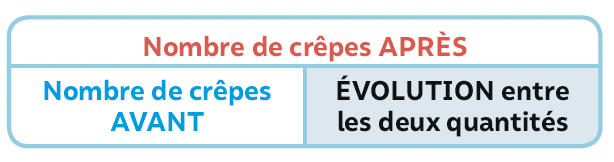 www.maitresseherisson.com
Mise en commun
CM1
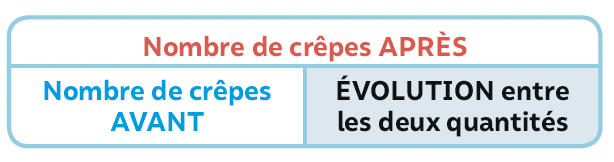 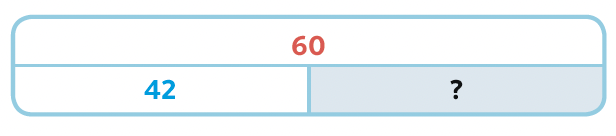 www.maitresseherisson.com
Mise en commun
CM1
Grande quantité avant = petite quantité après + augmentation
www.maitresseherisson.com
Mise en commun
CM1
Grande quantité avant = petite quantité après + augmentation
www.maitresseherisson.com
Mise en commun
CM1
Grande quantité avant = petite quantité après + augmentation

60 = 42 + ?
www.maitresseherisson.com
Mise en commun
CM1
Grande quantité avant = petite quantité après + augmentation

60 = 42 + ?
60 - 42 = ?
www.maitresseherisson.com
Mise en commun
CM1
Grande quantité avant = petite quantité après + augmentation

60 = 42 + ?
60 - 42 = ?
60 - 42 = 18
www.maitresseherisson.com
Mise en commun
CM1
Grande quantité avant = petite quantité après + augmentation

60 = 42 + ?
60 - 42 = ?
60 - 42 = 18
Phrase réponse :
www.maitresseherisson.com
Mise en commun
CM1
Grande quantité avant = petite quantité après + augmentation

60 = 42 + ?
60 - 42 = ?
60 - 42 = 18
Phrase réponse : J’ai réalisé 18 crêpes.
www.maitresseherisson.com
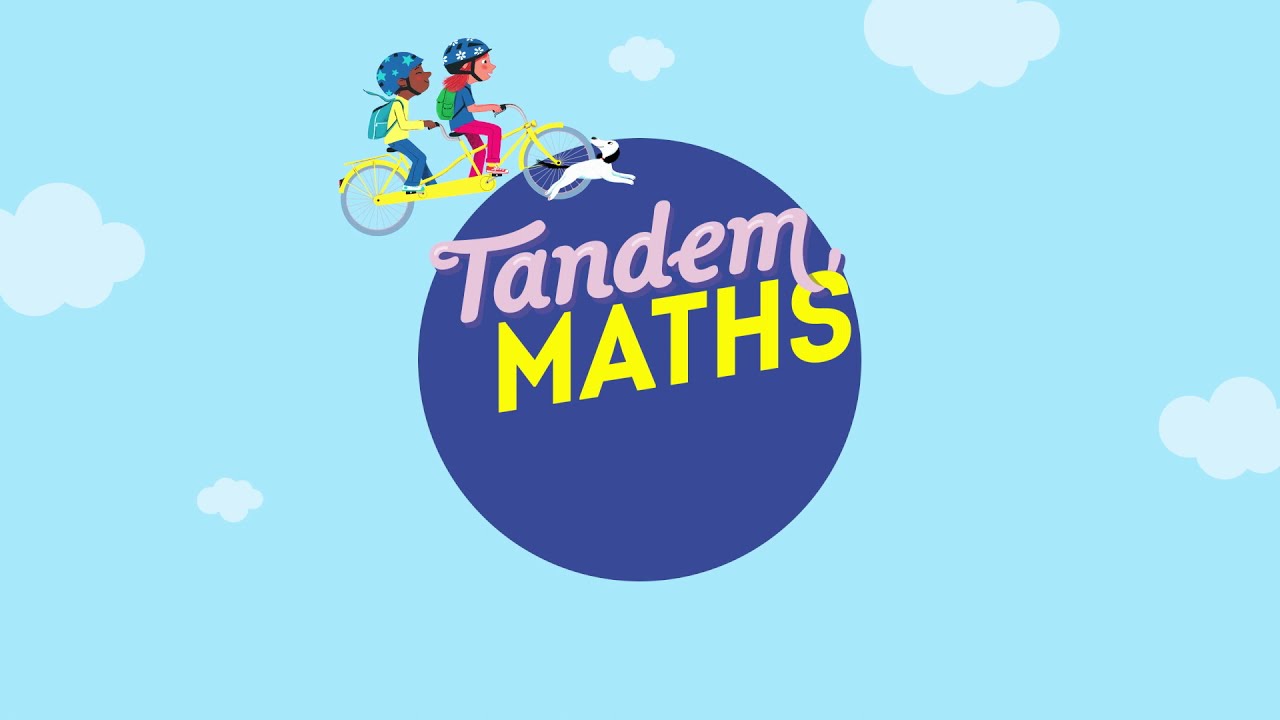 Période 4
Semaine 2
Mardi
www.maitresseherisson.com
Programme de la séance
Réactivation
Trois problèmes pour comprendre (fiche 1)
Correction de la fiche 1
Entraînement
www.maitresseherisson.com
Pouvez-vous rappeler ce qu’on a appris hier ?
Qu’est-ce qu’on appelle une situation de TRANSFORMATION ?
CM1
Réactivation
www.maitresseherisson.com
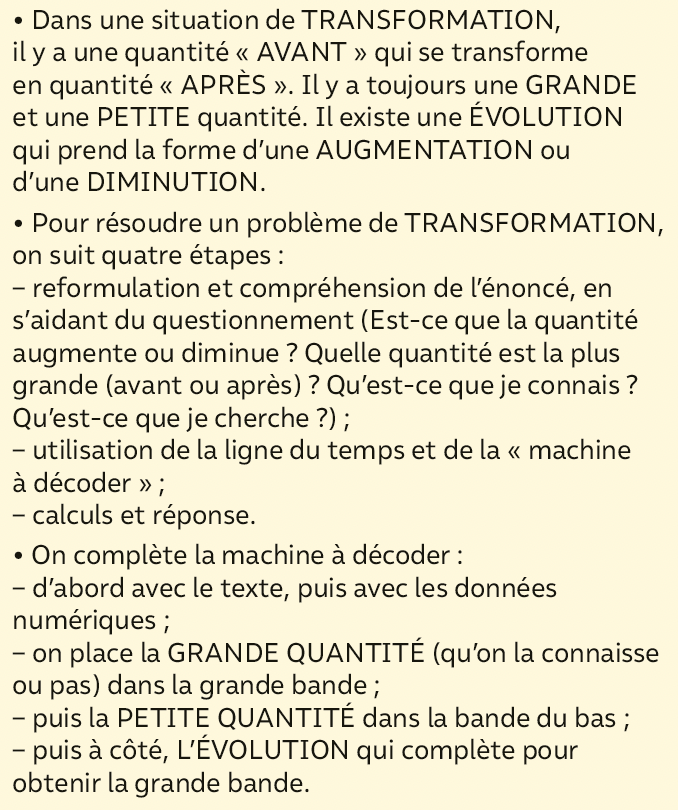 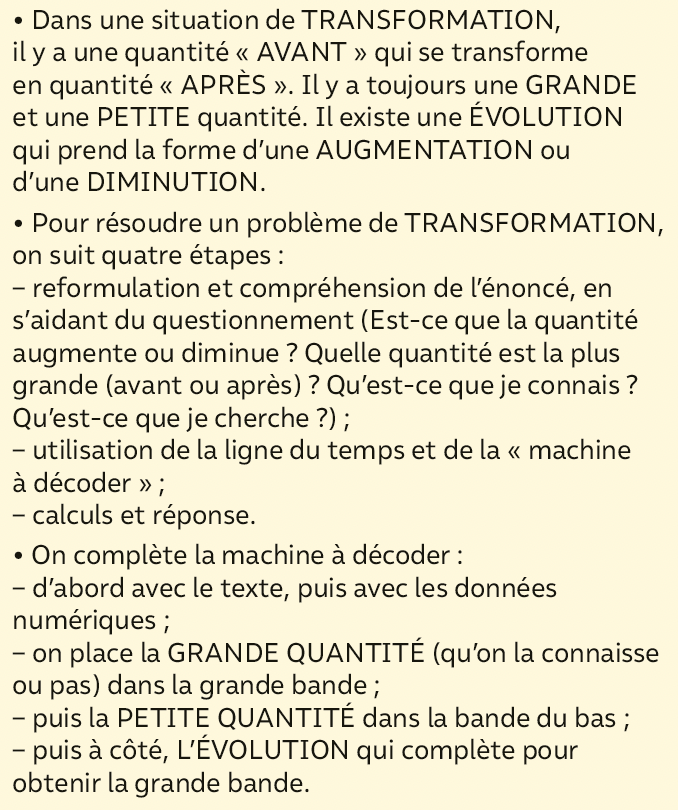 CM1
Réactivation
www.maitresseherisson.com
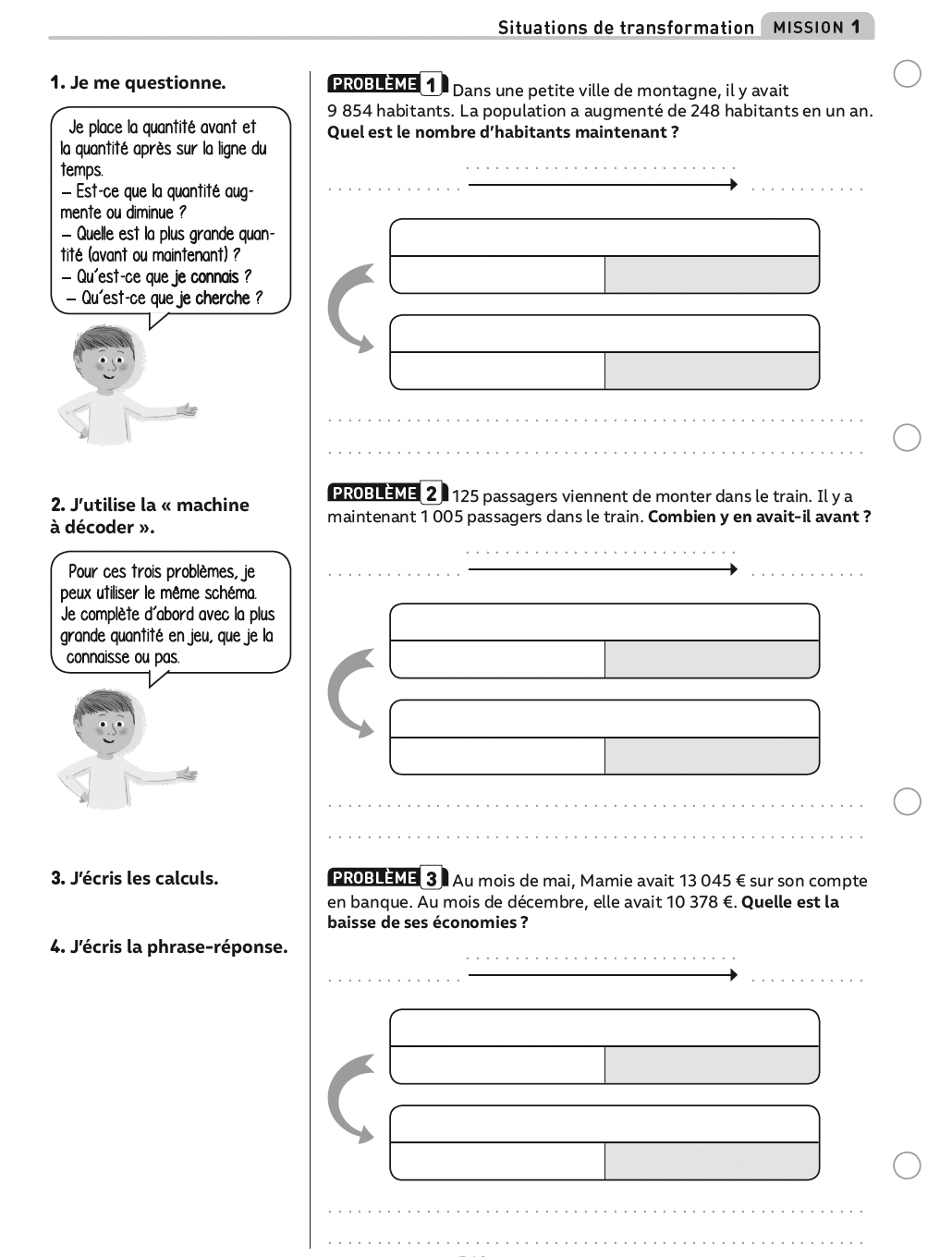 CM1
3 problèmes pour comprendre
www.maitresseherisson.com
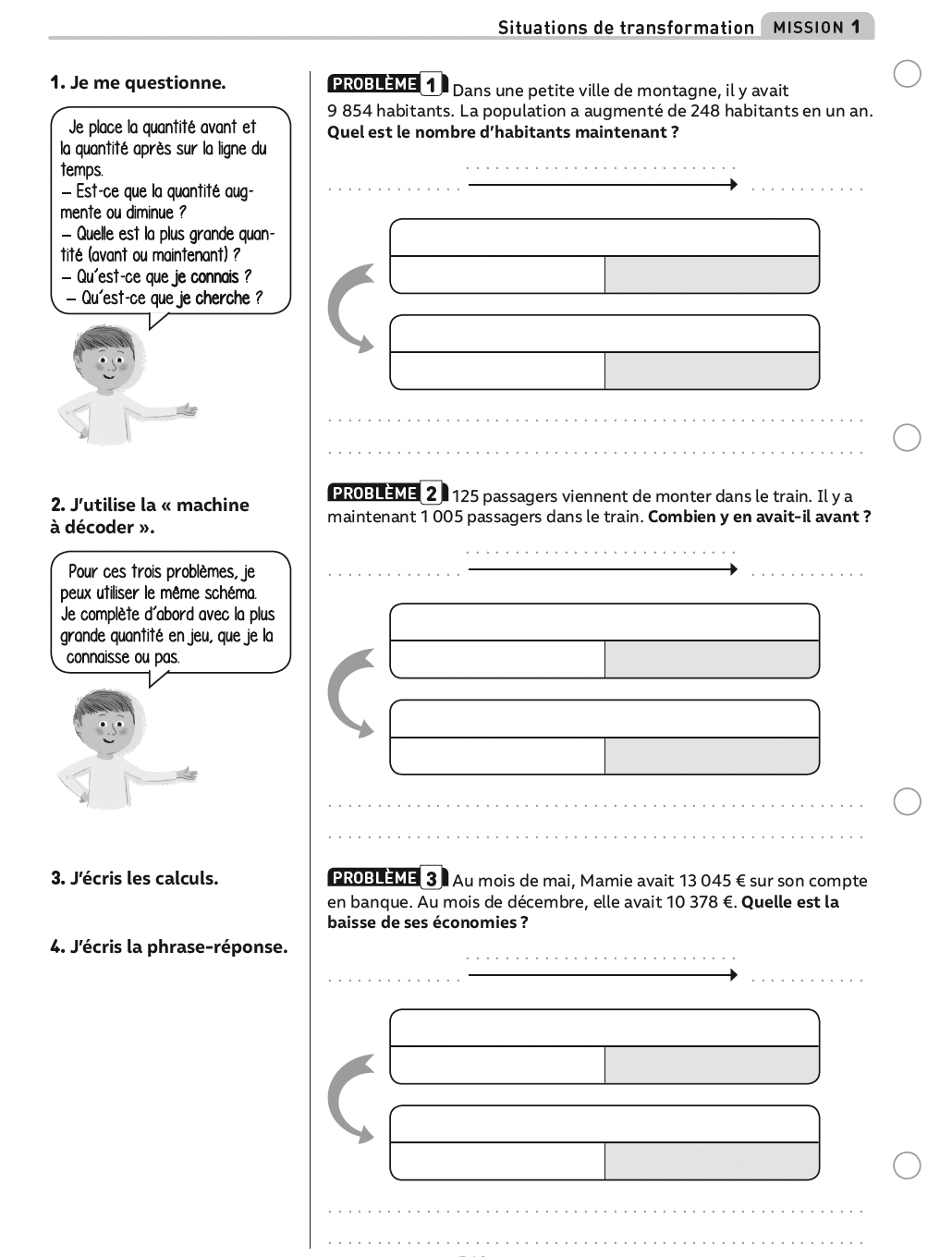 CM1
3 problèmes pour comprendre : correction
www.maitresseherisson.com
Ex. 6 p.253
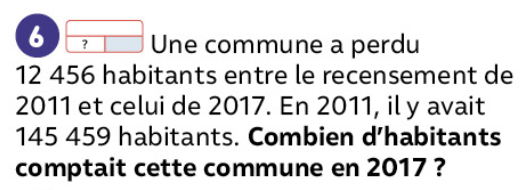 CM1
Entraînement
www.maitresseherisson.com
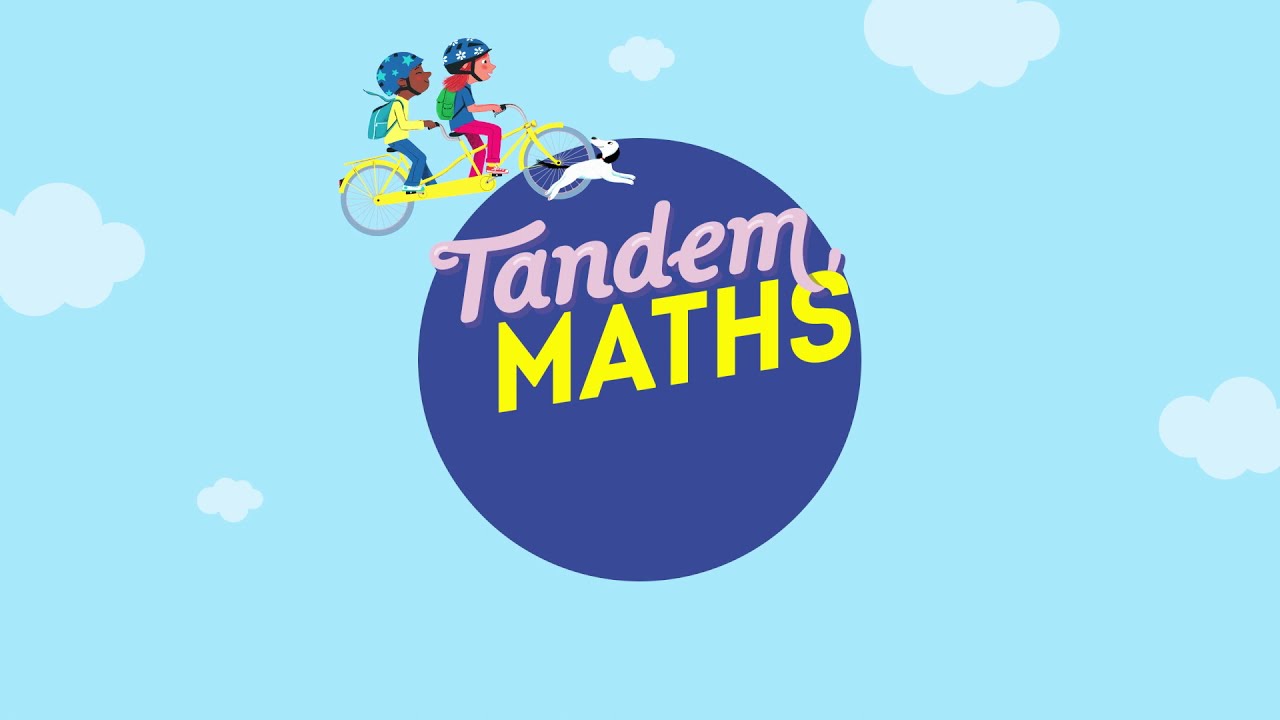 Période 4
Semaine 2
Jeudi
www.maitresseherisson.com
Programme de la séance
Appropriation du bilan
Exercices « à toi de créer »
Correction des exercices
Entraînement
www.maitresseherisson.com
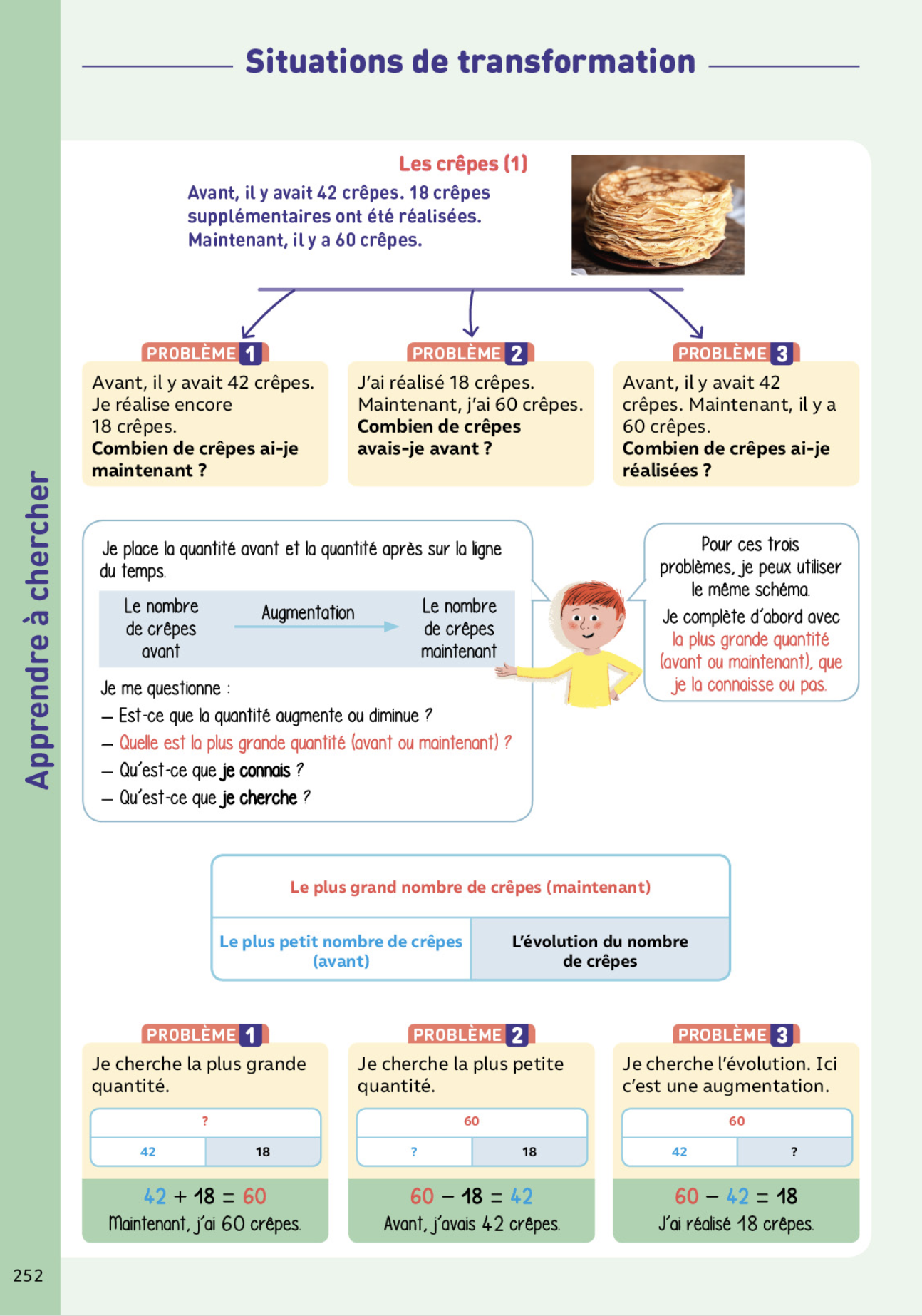 CM1
Appropriation du bilan
www.maitresseherisson.com
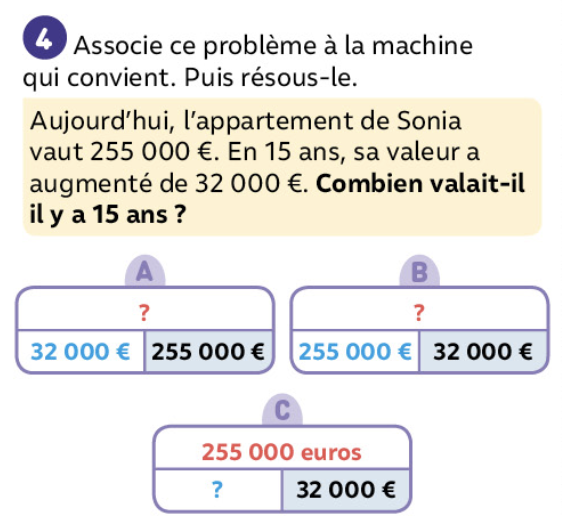 Ex. 3 et 4 p.253
CM1
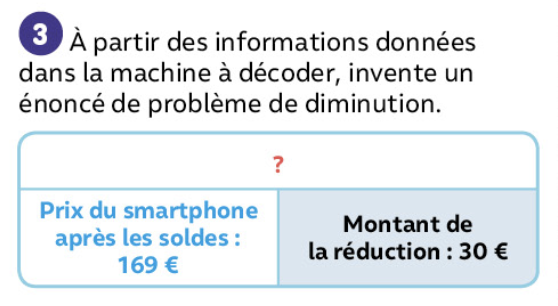 Problèmes de transformation : Exercices « à toi de créer »
www.maitresseherisson.com
CM1
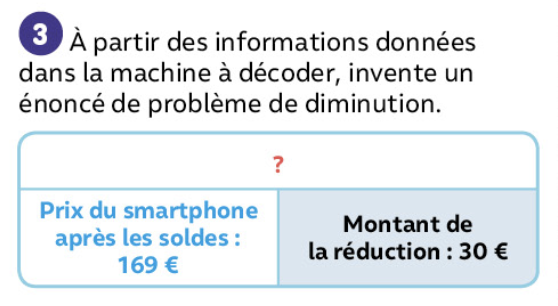 Correction : Exercices « à toi de créer »
www.maitresseherisson.com
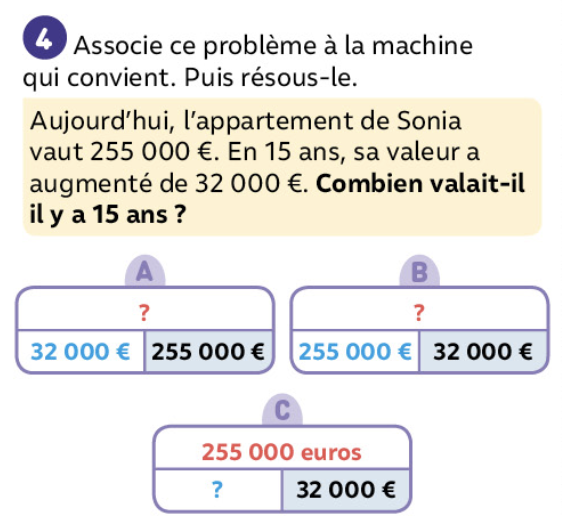 CM1
Correction : Exercices « à toi de créer »
www.maitresseherisson.com
Ex. 3 et 4 p.253
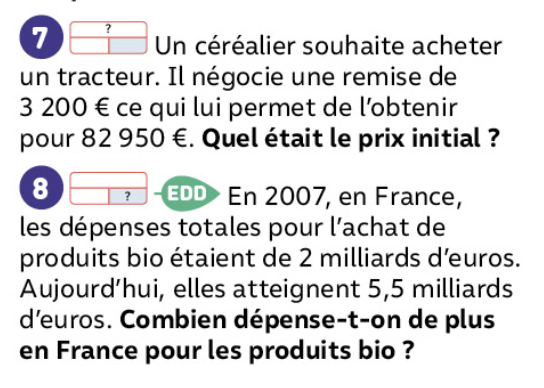 CM1
Problèmes de transformation : Entraînement
www.maitresseherisson.com
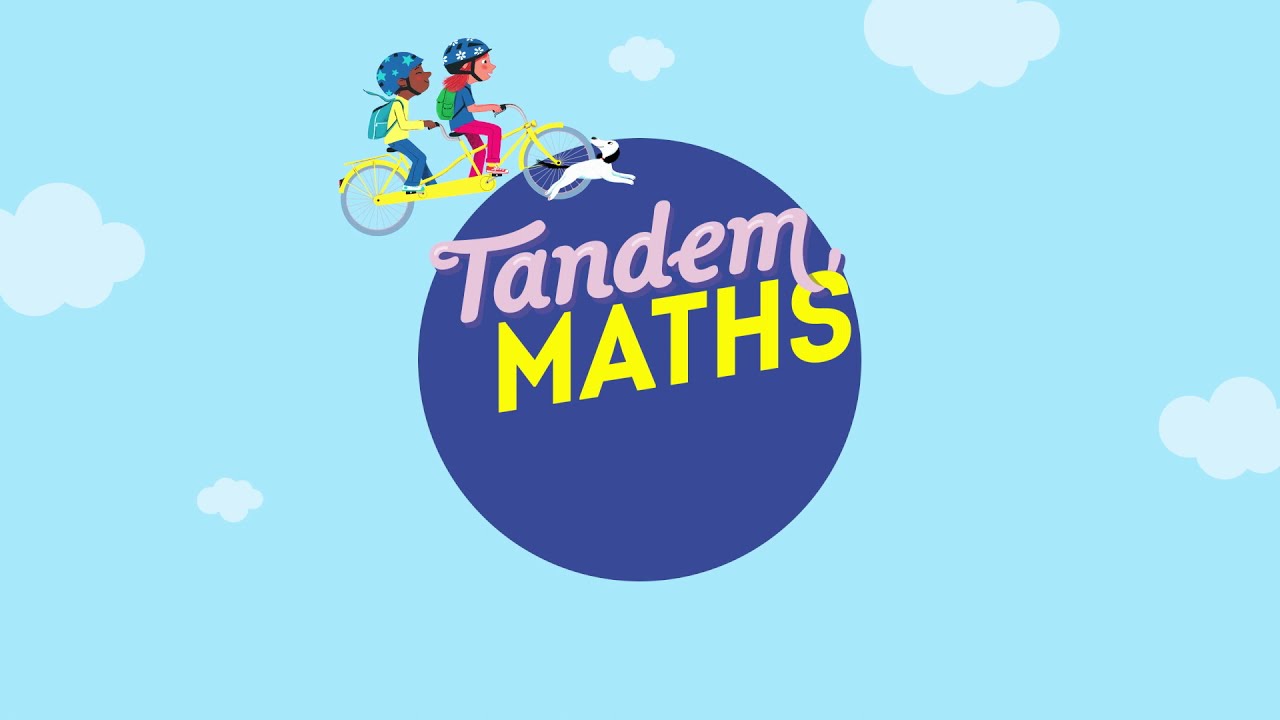 Période 4
Semaine 2
Vendredi
www.maitresseherisson.com
Programme de la séance
- Problèmes de transformation : Ateliers d’entraînement différencié
À compléter en fonction des réussites des élèves aux séances précédentes
www.maitresseherisson.com